Świadczenie postojowedla osób prowadzących 
pozarolniczą działalność
gospodarczą 

art. 15zq ustawy z dnia 2 marca 2020 r.                       o szczególnych rozwiązaniach związanych                  z zapobieganiem, przeciwdziałaniem                                i zwalczaniem COVID-19, innych chorób zakaźnych oraz wywołanych nimi sytuacji kryzysowych

„TARCZA ANTYKRYZYSOWA”
WSPARCIE ZUS
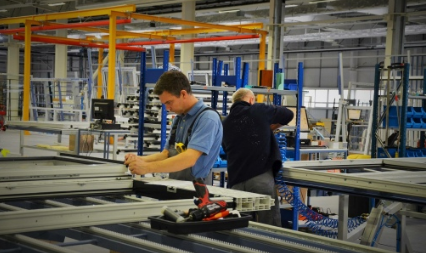 II Odział ZUS w Warszawie
TARCZA ANTYKRYZYSOWA
Świadczenie postojowe dla osób prowadzących działalność gospodarczą
Świadczenie postojowe ma zrekompensować utratę przychodów z prowadzonej działalności gospodarczej, jeżeli doszło do przestoju w następstwie COVID - 19.

O takie świadczenie mogą ubiegać się osoby prowadzące działalność gospodarczą na podstawie prawa przedsiębiorców lub innych przepisów szczególnych.
[Speaker Notes: Slajd z treścią wariant z krótkim tytułem, układ poziomy. W szablonie zamieszczono kilka podstawowych układów kompozycji treści (slajdy 4-7). Do tworzenia slajdów zalecamy stosowanie zamieszczonych ramek zgodnie z ich opisem. W razie konieczności (np. gdy trzeba zamieścić obszerną tabelę, skomplikowany wykres itp.) można zastosować pusty slajd 8. Elementy graficzne na dole i na górze slajdu („chorągiewki”) oraz logo ZUS są stałymi elementami szablonu i nie podlegają modyfikacji. Prosimy o zachowanie zastosowanej czcionki Calibri. Warto dostosować w tym względzie teksty i inne elementy wklejone z innych prezentacji czy np. z plików Worda.]
TARCZA ANTYKRYZYSOWA
Świadczenie postojowe dla osób prowadzących działalność gospodarczą
Świadczenie postojowe w wysokości 2 080 zł otrzymasz jeśli:
Rozpocząłeś prowadzenie działalności gospodarczej przed 1 lutego 2020r. 
i nie zawiesiłeś działalności jeżeli:
przychód, który uzyskałeś w miesiącu przed miesiącem, w którym złożyłeś wniosek o świadczenie   postojowe był o co najmniej 15% niższy od przychodu, który uzyskałeś w miesiącu poprzedzającym.
Rozpocząłeś prowadzenie działalności gospodarczej przed 1 lutego 2020r. 
ale zawiesiłeś ją po 31 stycznia 2020 r.
Nie masz  innego tytułu do ubezpieczeń społecznych.
Mieszkasz na terytorium Polski i jesteś obywatelem RP lub masz prawo czasowego lub stałego pobytu na terytorium RP.
[Speaker Notes: Slajd z treścią wariant z krótkim tytułem, układ poziomy. W szablonie zamieszczono kilka podstawowych układów kompozycji treści (slajdy 4-7). Do tworzenia slajdów zalecamy stosowanie zamieszczonych ramek zgodnie z ich opisem. W razie konieczności (np. gdy trzeba zamieścić obszerną tabelę, skomplikowany wykres itp.) można zastosować pusty slajd 8. Elementy graficzne na dole i na górze slajdu („chorągiewki”) oraz logo ZUS są stałymi elementami szablonu i nie podlegają modyfikacji. Prosimy o zachowanie zastosowanej czcionki Calibri. Warto dostosować w tym względzie teksty i inne elementy wklejone z innych prezentacji czy np. z plików Worda.]
TARCZA ANTYKRYZYSOWA
Świadczenie postojowe dla osób prowadzących działalność gospodarczą
Świadczenie postojowe w wysokości 1 300 zł otrzymasz jeśli:
Rozliczasz podatek kartą podatkową oraz jesteś zwolniony z opłacania podatku VAT.
Nie masz innego tytułu do ubezpieczeń społecznych.
Mieszkasz na terytorium Polski i jesteś obywatelem RP lub masz prawo czasowego             lub stałego pobytu na terytorium RP.
[Speaker Notes: Slajd z treścią wariant z krótkim tytułem, układ poziomy. W szablonie zamieszczono kilka podstawowych układów kompozycji treści (slajdy 4-7). Do tworzenia slajdów zalecamy stosowanie zamieszczonych ramek zgodnie z ich opisem. W razie konieczności (np. gdy trzeba zamieścić obszerną tabelę, skomplikowany wykres itp.) można zastosować pusty slajd 8. Elementy graficzne na dole i na górze slajdu („chorągiewki”) oraz logo ZUS są stałymi elementami szablonu i nie podlegają modyfikacji. Prosimy o zachowanie zastosowanej czcionki Calibri. Warto dostosować w tym względzie teksty i inne elementy wklejone z innych prezentacji czy np. z plików Worda.]
TARCZA ANTYKRYZYSOWA
Świadczenie postojowe dla osób prowadzących działalność gospodarczą
Co zyskasz?
Otrzymasz środki finansowe (2 080 zł albo 1 300 zł), które zrekompensują utratę
     przychodów z prowadzonej działalności.
Wypłatę otrzymasz na rachunek bankowy nie więcej niż trzykrotnie.
Świadczenie jest nieopodatkowane i nieoskładkowane.
Ze świadczenia postojowego nie dokonuje się potrąceń i egzekucji.
[Speaker Notes: Slajd z treścią wariant z krótkim tytułem, układ poziomy. W szablonie zamieszczono kilka podstawowych układów kompozycji treści (slajdy 4-7). Do tworzenia slajdów zalecamy stosowanie zamieszczonych ramek zgodnie z ich opisem. W razie konieczności (np. gdy trzeba zamieścić obszerną tabelę, skomplikowany wykres itp.) można zastosować pusty slajd 8. Elementy graficzne na dole i na górze slajdu („chorągiewki”) oraz logo ZUS są stałymi elementami szablonu i nie podlegają modyfikacji. Prosimy o zachowanie zastosowanej czcionki Calibri. Warto dostosować w tym względzie teksty i inne elementy wklejone z innych prezentacji czy np. z plików Worda.]
TARCZA ANTYKRYZYSOWA
Świadczenie postojowe dla osób prowadzących działalność gospodarczą
wniosek o świadczenie postojowe
(RSP-D)
Możesz złożyć do Zakładu Ubezpieczeń Społecznych
najpóźniej w terminie 3 miesięcy od miesiąca, w którym został zniesiony 
ogłoszony stan epidemii
Aby skorzystać ze wsparcia po raz kolejny:
musisz złożyć oświadczenie, że Twoja sytuacja materialna wykazana                                 we wcześniejszym wniosku nie uległa poprawie
[Speaker Notes: Slajd z treścią wariant z krótkim tytułem, układ poziomy. W szablonie zamieszczono kilka podstawowych układów kompozycji treści (slajdy 4-7). Do tworzenia slajdów zalecamy stosowanie zamieszczonych ramek zgodnie z ich opisem. W razie konieczności (np. gdy trzeba zamieścić obszerną tabelę, skomplikowany wykres itp.) można zastosować pusty slajd 8. Elementy graficzne na dole i na górze slajdu („chorągiewki”) oraz logo ZUS są stałymi elementami szablonu i nie podlegają modyfikacji. Prosimy o zachowanie zastosowanej czcionki Calibri. Warto dostosować w tym względzie teksty i inne elementy wklejone z innych prezentacji czy np. z plików Worda.]